Príprava priesad
Paradajky, papriky
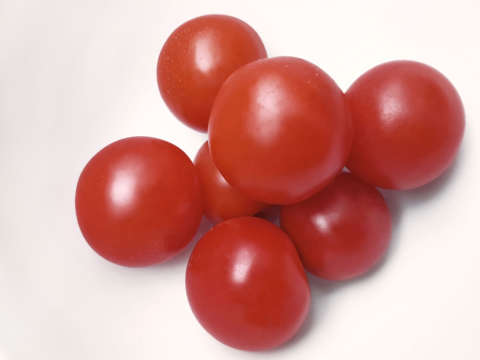 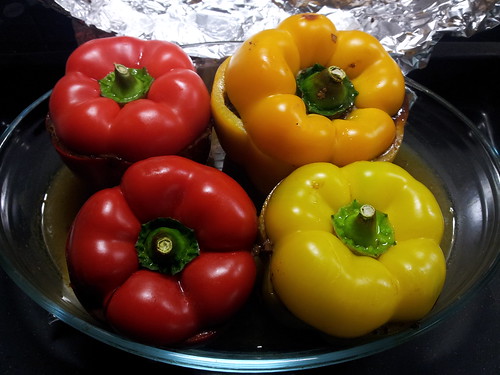 PotrEbUjeme
1 kus prázdneho obalu na vajíčka
Zem na sadenie
1 kus paradajky pokrájanej na kolieska
1 kus papriky – jadierka
Vodu
POSTUP
Do prázdneho obalu nasypeme zem – do polovice
Z nakrájaných koliesok paradajok opatrne vyberieme semienka a vložíme ich do zeme
Podobne postupujeme aj so zrniečkami papriky – do jednej priehradky dáme 4 kusy zrniečok
Ak máme všetky časti obalu plné zrniečok, tieto opatrne zasypeme zemou.
Nakoniec všetko jemne polejeme a odložíme na teplé a slnečné miesto – vhodný je parapet na okne.
Ako ďalej ?
Po 10 až 14 dňoch vyrastú maličké priesady – planty.
Tieto necháme rásť do výšky asi 25 centimetrov.
SADENIE PRIESAD
Pripravíme si malý záhon
   alebo záhradku
Postupne si vyberieme priesady
    z obalu a sadíme ich do záhradky vzdialených     
    od seba na dĺžku celej dlane
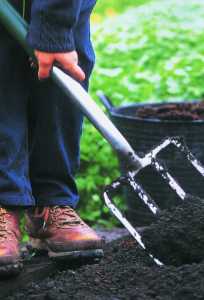 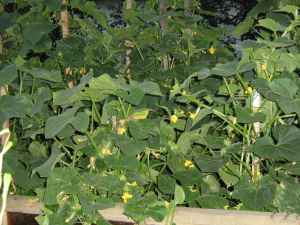 Starostlivosť o priesady
Priesady pravidelne polievame
Čistíme od buriny
Pri veľkosti priesady asi 30 centimetrov, priložíme paličky pre lepšiu stabilitu.
Výsledok našej práce
Ak sa budete správne starať o svoje priesady, budete mať podobnú úrodu ako je na obrázkoch.
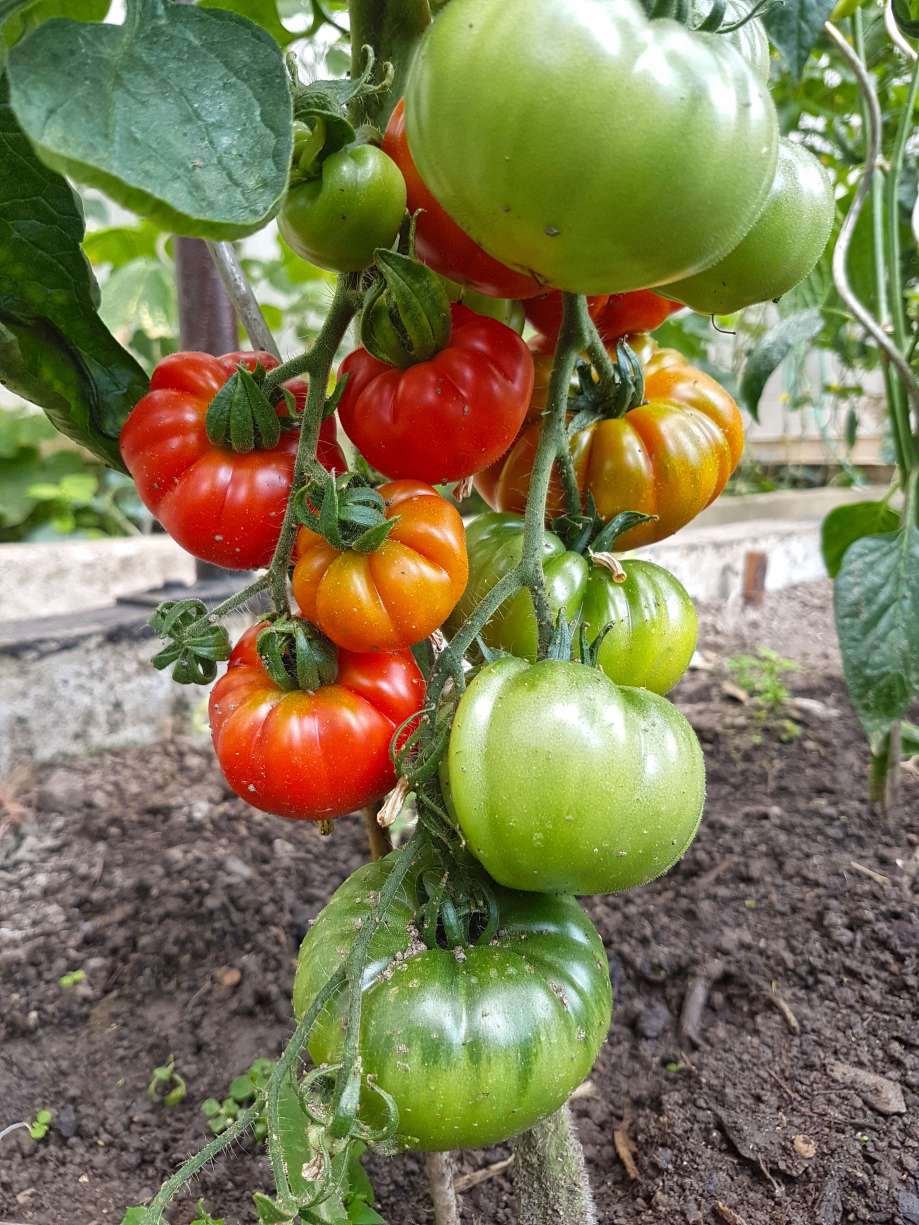 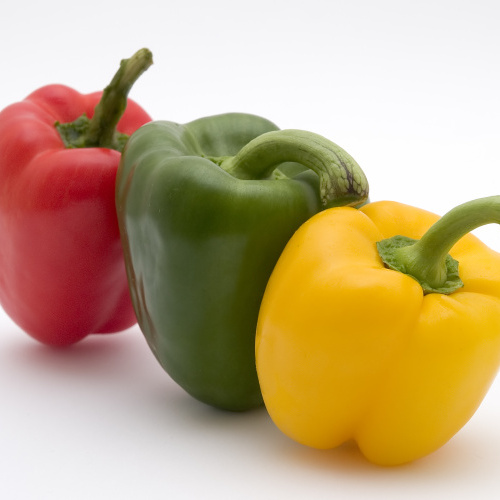 ZÁVER
Nezabudnite sa pochváliť výsledkom svojej práce.
Pošlite fotografiu na mail, messenger alebo WhatsApp.